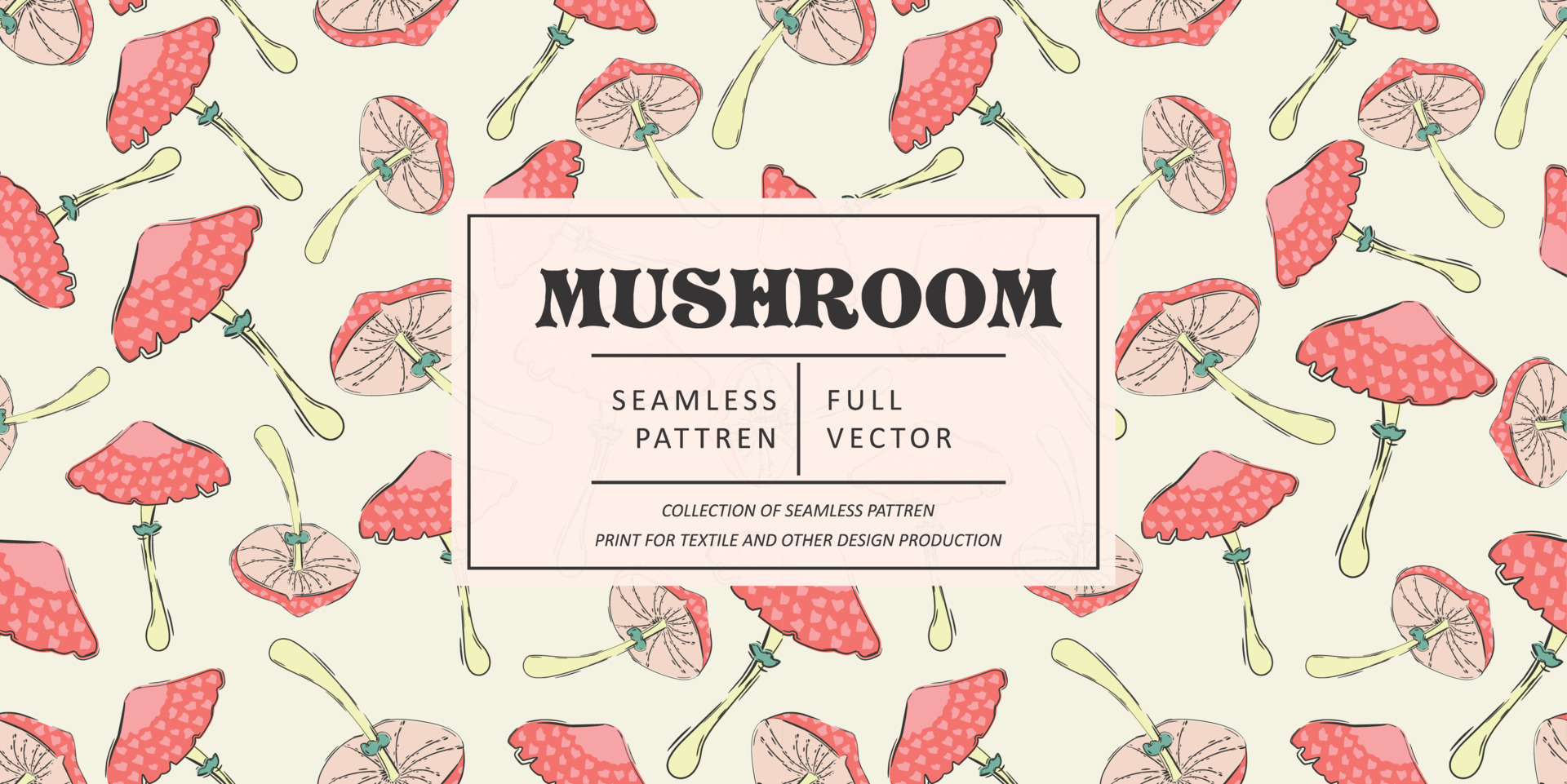 Psilocybine, quand le stigma retarde le thérapeutique

Andrew Anderson et Benjamin Joannette-Pilon
GMFU Verdun
Dépression + ISRS
10% québécois auront Épisode Dépressif Majeur dans leur vie
Traitement conventionnel ISRS + Psychothérapie, pas de renouveau pharmaco depuis années 1970
Points forts: Étudié, validé, accessible (psychothérapie + ou -), répandu
Points faibles: 4-6 semaines délais, réduction concrète modeste* de symptômes, effets 2e court et long terme*
…d'où l'intérêt d’explorer ailleurs
[Speaker Notes: environ 3 points sur une echelle de sévérité de 52-MARDS
diarrhée, des vomissements, une dysfonction sexuelle, de la somnolence et un gain de poids]
Réflexions
Que connaissez-vous de la psilocybine? Aussi connu comme “champignons magiques”
D'où viennent vos connaissances? Existe-t-il des biais? Pourquoi?
Quelle serait la réaction d’un patient si on lui offrait de la psilocybine pour sa dépression?

Démystifions quelques mythes sur cette molécule au potentiel thérapeutique…
[Speaker Notes: Si on cherche  psilocybine sur google : 
https://www.canada.ca/fr/sante-canada/services/dependance-aux-drogues/drogues-illicites-et-reglementees/champignons-magiques.html “Bien que les essais cliniques sur la psilocybine aient donné des résultats prometteurs, il n'existe pour l'instant aucun produit thérapeutique approuvé contenant de la psilocybine au Canada ou ailleurs”
https://toxquebec.com/substance/psilocybine-et-champignons-magiques/ beaucoup plus négatif - effets nefastes ++ et beaucoup d’emphase sur lien avec incarcération-centre jeunesse]
C’est quoi la Psilocybine?
Découverte 1958 par Albert Hofmann, contexte de recherches sur hallucinogènes
Se lie sur récepteur sérotoninergique 5-HT2a
Durée d’action 3 à 6 heures
Provoque euphorie, hallucinations et illusions ainsi qu’une expérience hors corps (out of body experience)
Initialement étudié (avec LSD) années 1940 pour traitement de trouble de l’humeur, dépendance, alcoolisme à travers le monde
L’Homme étant Homme, rapidement passé à un usage récréatif
[Speaker Notes: vécue par un individu impliquant la sensation de flotter en dehors du corps. Type de reve lucide. Thème de mysticisme et metaphysique moins habituel dans notre monde médical]
Stigmatisation
“War on Drugs” Richard Nixon 1970
Hallucinogènes associés aux mouvements anti-gouvernement (hippies)
Classée comme drogue classe 1, avec haut potentiel d’abus
Majorité des études et financements cessés
Les échos de cela alimentent nos biais et nos connaissances sur ces molécules aujourd’hui
Renaissance de l’intérêt années 1990-2000
Approche face à notre question
PICO : Chez les patients adultes dépressifs, est-il possible d’améliorer leurs symptômes dépressifs avec un traitement de psilocybin comparé au traitement usuel d’ISRS
Recherche PubMed avec termes MESH
6 Essais randomisés contrôlés pertinents identifiés
Méthodes et analyse de résultats similaire
Populations étudiées:
Adultes avec dépression majeure
Adultes avec dépression réfractaire aux ISRS
Adultes atteint de cancer terminal avec symptômes dépressif et anxieux
Méthodes
Exclusion: ATCD de
trouble d’usage de substances
personnels ou familiaux de psychose ou manie
certains troubles de la personnalité
tentative suicidaire 
Doses: “haute dose” 15mg, 21mg, 22mg, 25mg
Évaluation: Échelles de sévérité des symptômes dépressif (clinicien, auto évaluation et par les proches)
Montgomery–Åsberg Depression Rating Scale (MADRS)  - 0 à 60 points 
GRID Hamilton-Depression rating scale (GRID-HAMD)  - 0 à 52 points
autres..
Méthodes (suite) - Généralisation des 6 ERC
Rencontre avec thérapeutes spécialisés AVANT administration
Discussion sur origine, causes, inquiétudes, objectifs
Évaluation sévérité dépression (pré)
Randomisation
Administration de hautes doses psilocybine AVEC thérapeutes
Administration de placebo (1mg), “liste d’attente”, escitalopram*
Re-Évaluation sévérité dépression (post) durée variable - 1 jours, 1,3,4,6 semaine, 3 et 6 mois
Compilation d’effets 2e durant et suivant les séances
[Speaker Notes: En résumé, les participants sont assignés à un ou deux thérapeutes qui ont suivi une formation et les rencontres avant l’administration de la psilocybine, durant l’administration de la psilocybine et les heures, les jours et les semaines suivant l’administration de la psilocybine. Ils sont encouragés à discuter des origines et causes possibles de leurs symptômes dépressifs, de leurs attentes et leurs inquiétudes face au traitement et finalement de leurs objectifs. Ces sujets de discussion seront discutés à presque tous les suivis. Durant ces mêmes sessions, les participants seront évalués de 2 manières (3 pour certains articles): des échelles d’auto-évaluation de symptômes dépressifs (et anxieux pour certains), des échelles symptômes dépressifs remplies par les thérapeutes et parfois de l’information collatérale des proches (amis et famille) sur les symptômes dépressifs du patient. Ces échelles sont le Montgomery–Åsberg Depression Rating Scale (MADRS), le  GRID Hamilton-Depression rating scale (GRID-HAMD),  Beck Depression Inventory (BDI) et le Quick Inventory of Depressive Symptomatology–Self-Report (QIDS-SR-16). Ce sont des échelles validées, qui sont utilisées couramment pour évaluer la sévérité des dépressions et la réponse aux traitements12 , à ne pas confondre avec des échelles comme le PHQ-9 qui servent plutôt de dépistage. Deux conventions d’analyse étaient établies par les chercheurs: une diminution de 50% dans les scores MADRS et GRID-HAM correspond à une amélioration significative des symptômes dépressifs et un score de MADRS ≤10 ou GRID-HAM≤7 correspondrait à une rémission complète. Les études se sont aussi assurées que tout autre traitement dépressif était cessé 2 semaines avant le début de l’étude.]
Résultats
[Speaker Notes: *Deux conventions d’analyse étaient établies par les chercheurs: une diminution de 50% dans les scores MADRS et GRID-HAM correspond à une amélioration significative des symptômes dépressifs et un score de MADRS ≤10 ou GRID-HAM≤7 correspondrait à une rémission complète]
Discussion / application clinique / conclusion
Psylocibine fort potentiel pour le traitement de la dépression en aiguë et chronique.
Psylocibine profil d’E2 très faible
Nécessite psychothérapie
La validité externe des articles laisse à désirer
Mérite toutefois d’être poursuivi comme option thérapeutique. 
Stigmatisation doit aussi être déconstruite
[Speaker Notes: *ils sont limités au jour de la séance seulement. Les plus fréquents sont des maux de têtes/migraines (15-30%), des nausées (10-22%) et une anxiété transitoire. Aucune psychose persistente répertoriée

Autres: méchanisme action 1. release seroto 2. modulation recepteur seroto 3. Experience hors corps, remise en perspective-perspective différente, possible amélioration effet psychoTx]